Photoperiodism and Vernalization
By
Dr. Rakhi Bhattacharyya
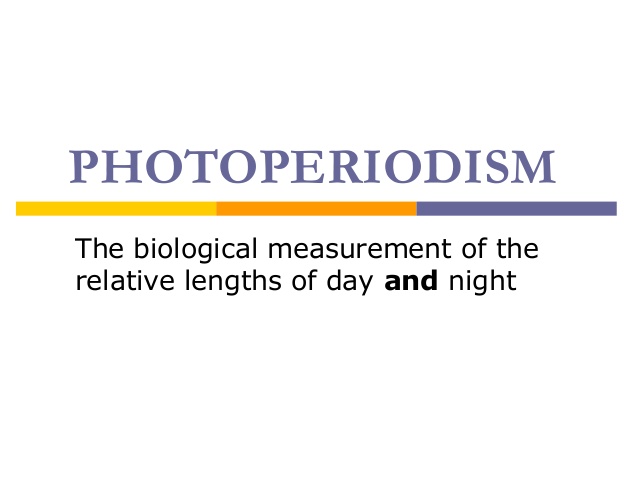 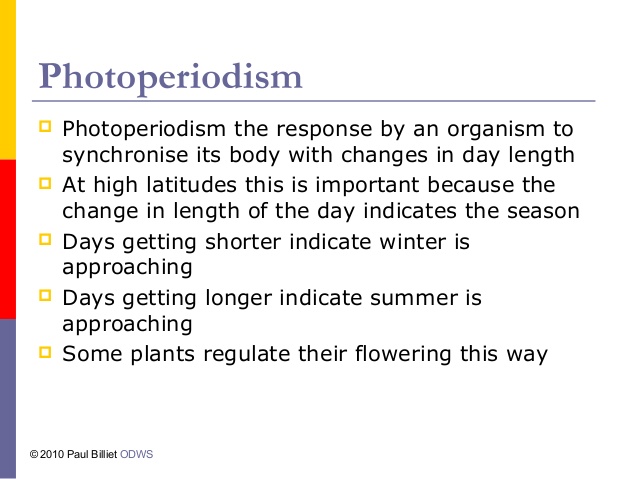 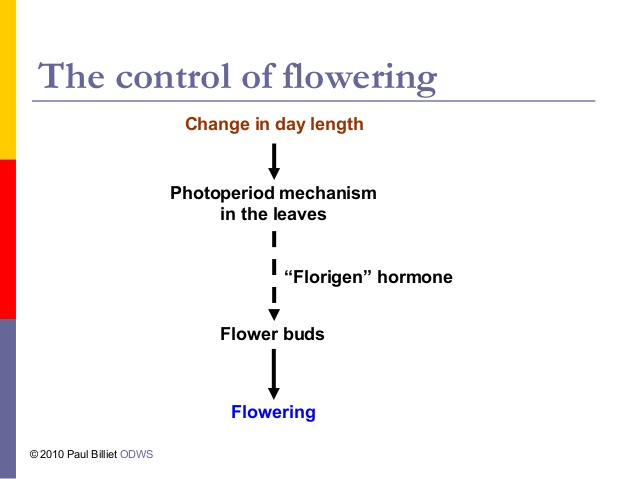 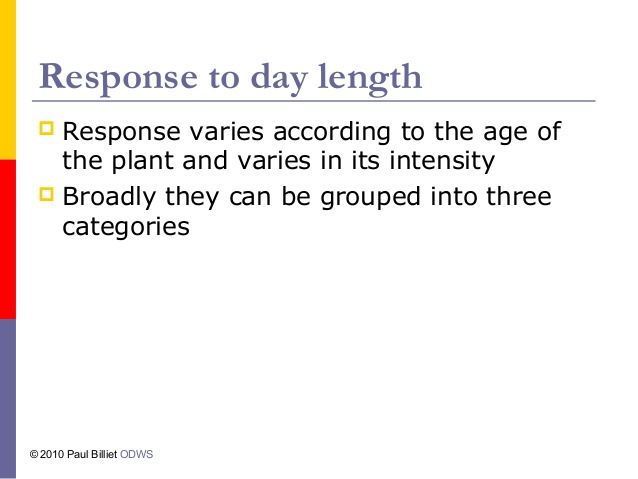 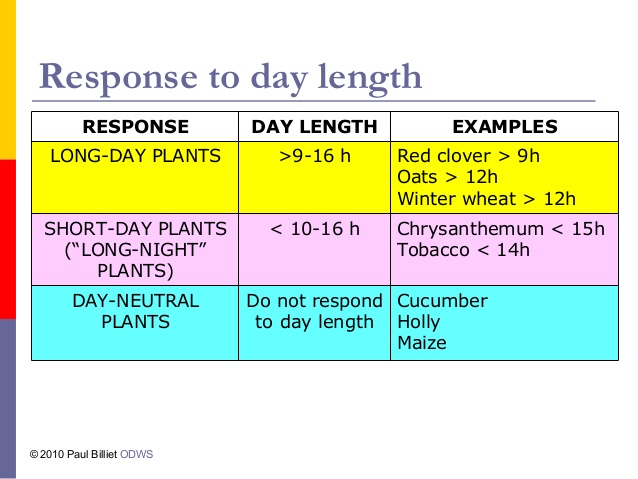 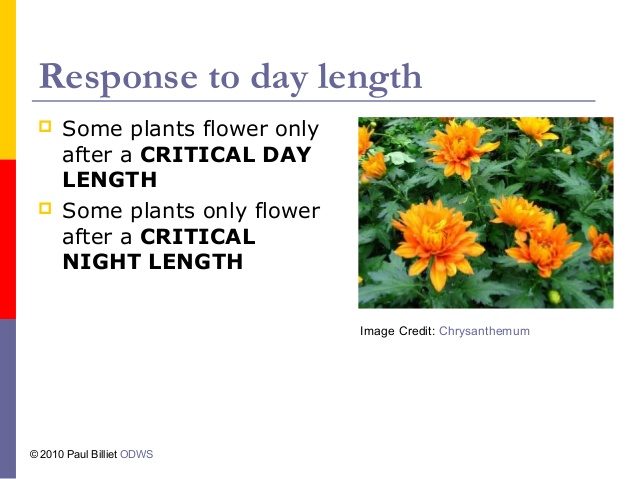 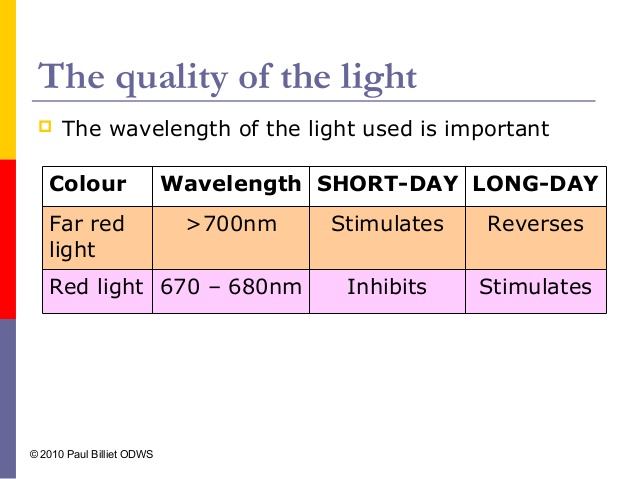 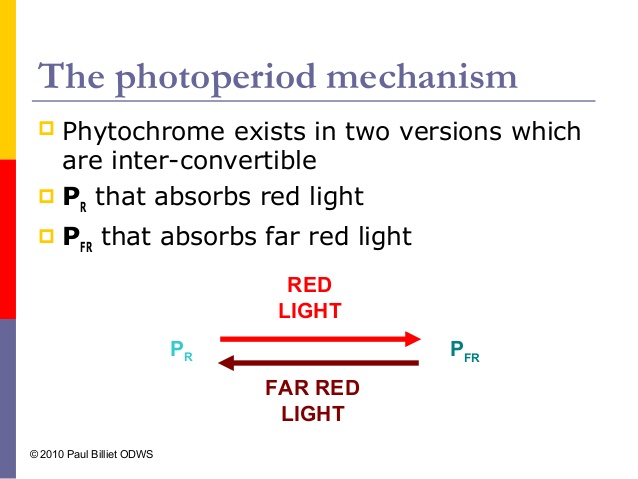 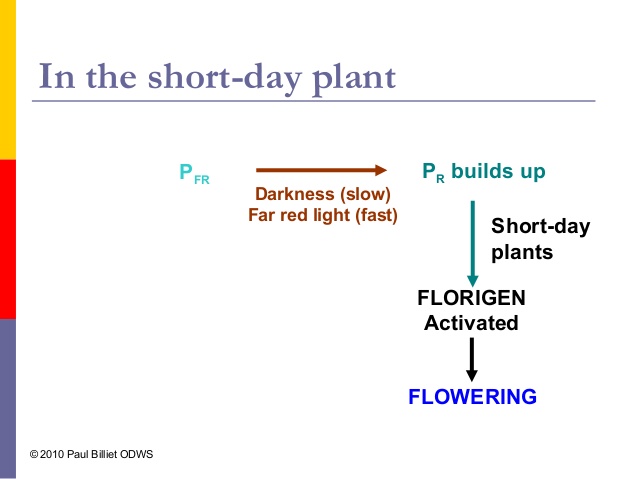 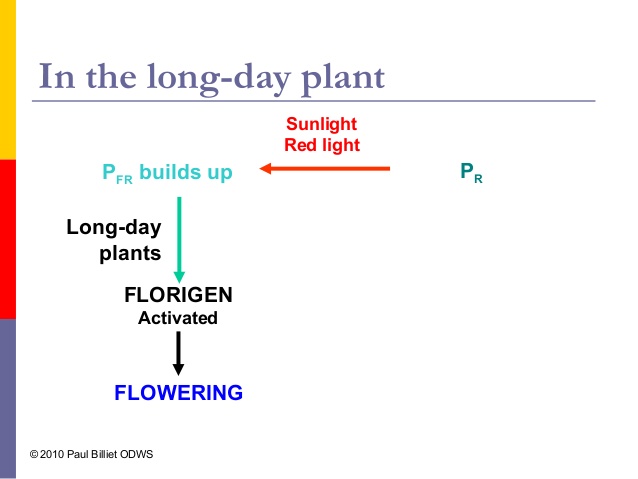 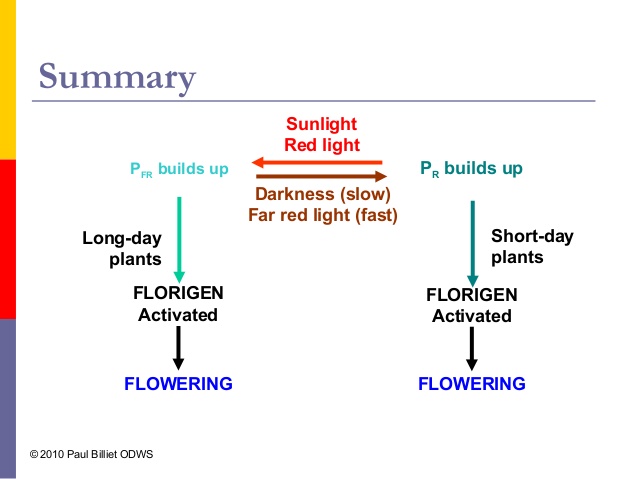 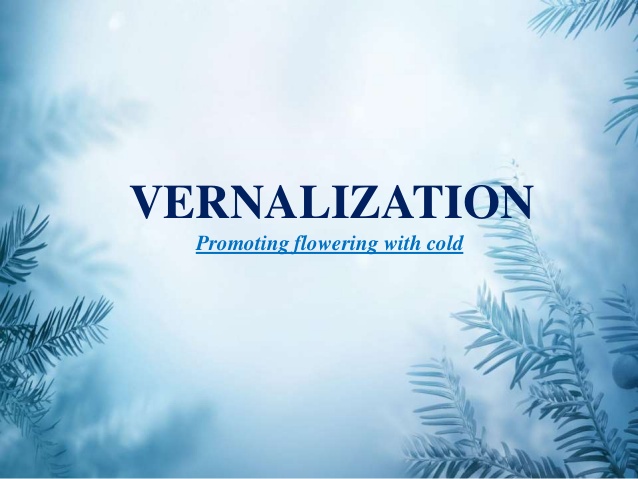 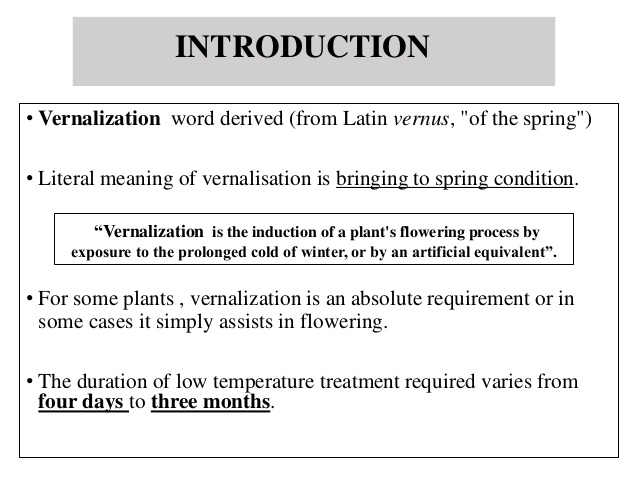 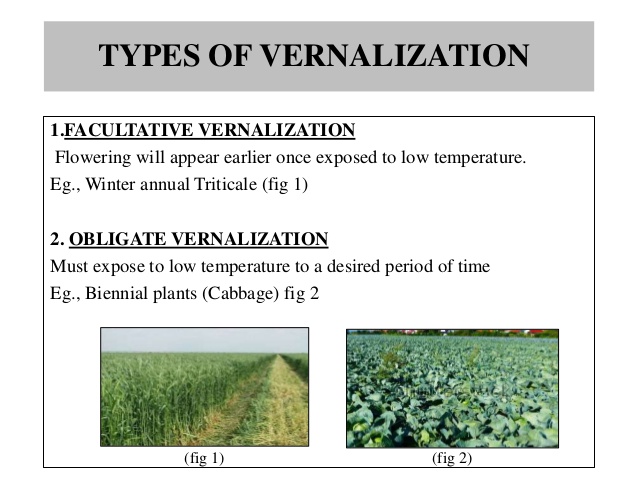 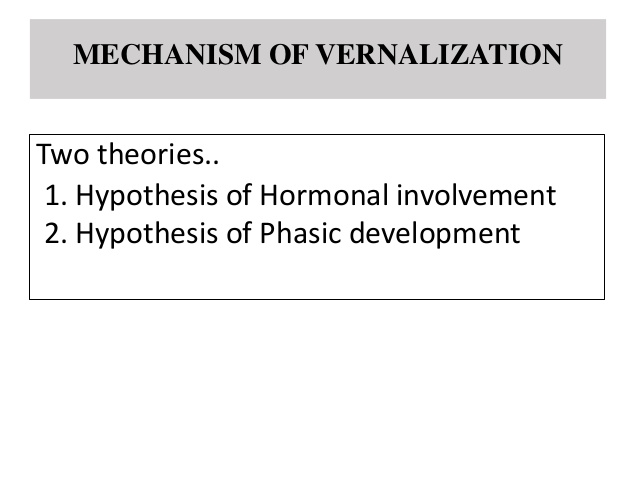 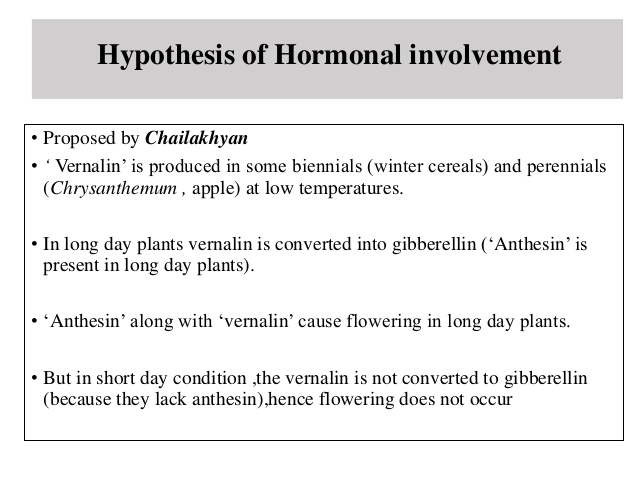 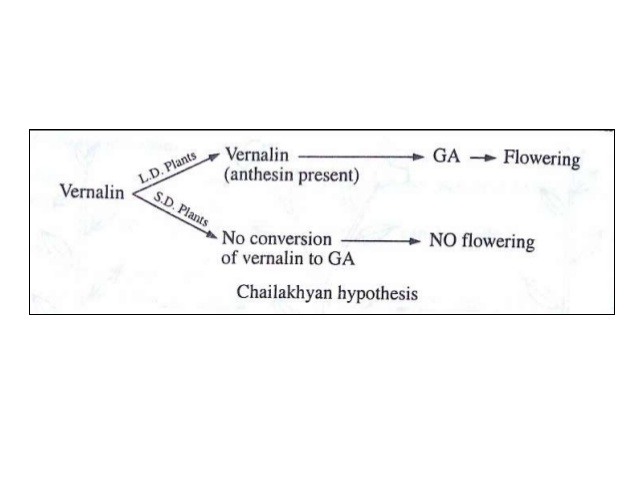 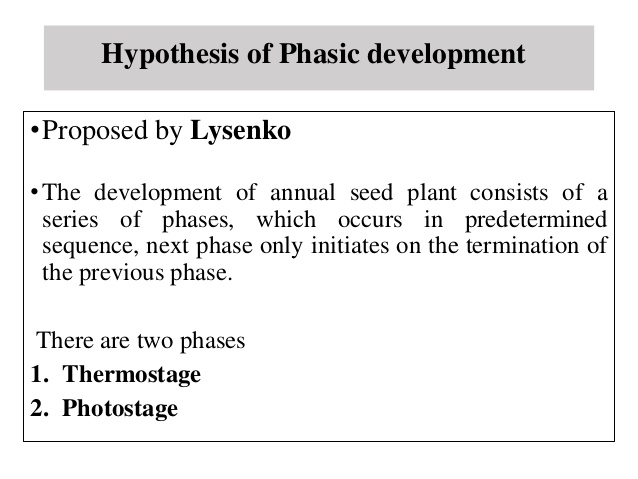 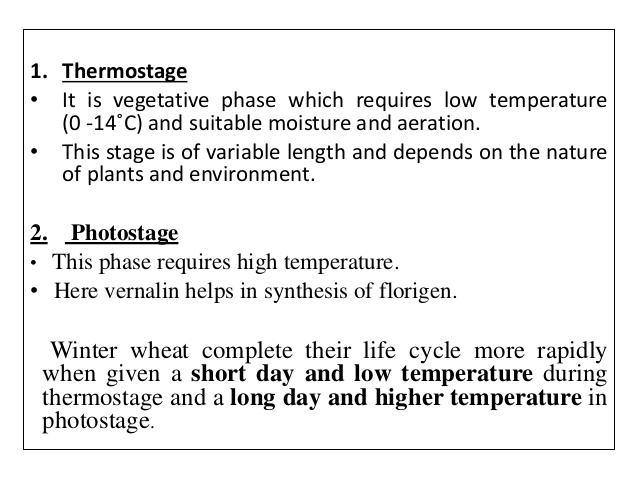